Perspectives on Ideology
Social 30-1 
Introduction
Favour individualism or Collectivism?
RI#1 To what extent should ideology be the foundation of Identity? explores the relationship between identity and ideology and may cause us to favour the general ideological positions of individualism or collectivism.
Identity and Ideology
Personal identity is both the 
 face we present to the world 
 and also the filter through 
 which we see the world. 

Our identity is closely related to how we see the world and our beliefs and values about the world around us – our Ideology.
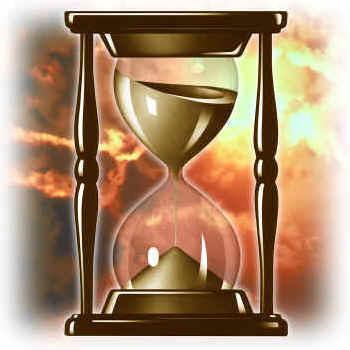 Ideologies
Society that arrives at an understanding of how the world is and how the world ought to be is their ideology.
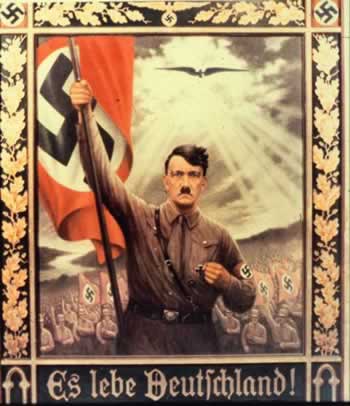 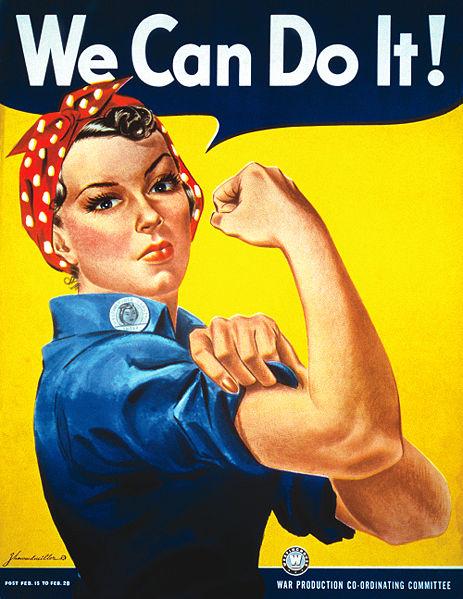 Ideologies grow out of 3 fundamental questions
What are humans like, and why do they act as they do?

What is the nature of society?

What is the role of the individual in society?
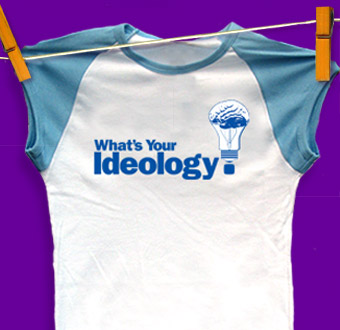 Ideologies …
There is no right
  answer to these 
  questions.

Your task is to think carefully which ideology best allows you to understand the world.

Considering the past, and today allows you insight.
Individuals must reassess their relationship with society to consider what extent one should embrace an ideology as a way to guide personal decisions and actions as a citizen.
Point of View
Perspective
Represents an individuals opinion based on their personal experiences.
Reflects the outlook of a particular group of people of the same age, culture, economics, faith, language or other shared qualities.
Why do people do the things they do with, for and to each other?
-To make sense of the Human condition
-purpose of life?
 -best way to live with others
-best way to relate to the world around us.
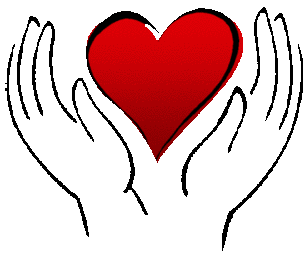 Mission of Social Studies???
-begins where differences of opinion or interpretation emerge.

-People often take their perceptions as reality.

-Often different perceptions of the same event occurs.

-Important that we carefully, thoughtfully and respectfully listen to those differences.
Social Studies…an issues-based discipline
-respect others view

-be sensitive to the effects of out words on others

-empathize with others pain

-identify with others.
Controversy in the classroom
The Power Of Ideologies…two Influencial novels describing Dystopias (fictional societies deliberately portrayed as negative – where ideology controls an unwitting population).
1.  George Orwell’s Nineteen Eighty Four (1949)






“War is peace, Ignorance is strength, Freedom is Slavery” – slogan of Big Brother government.
Fictional world with 3 countries (Oceania – totalitarian gov’t that censors human behavior and thought- Eurasia and Eastasia
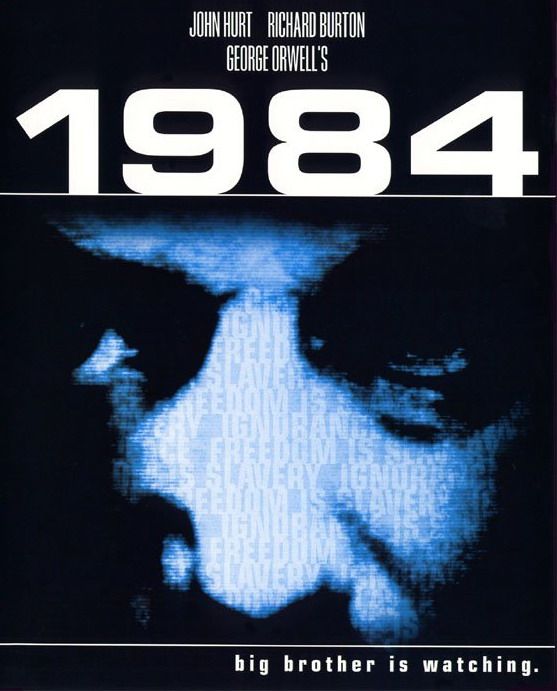 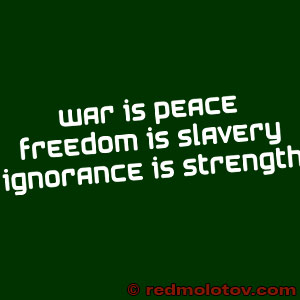 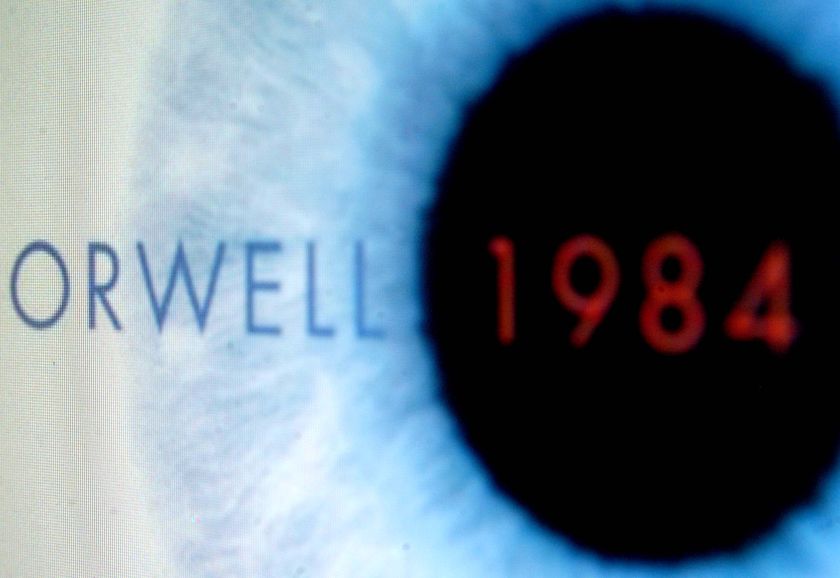 The Power Of Ideologies…
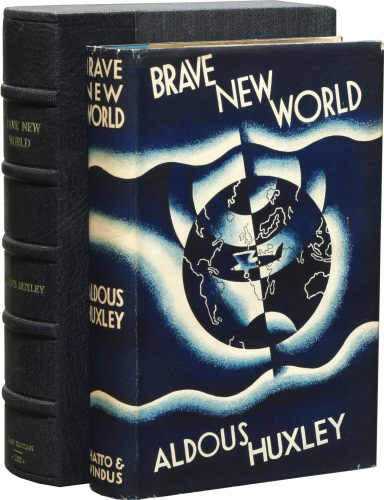 2.  Aldous Huxley’s
Brave New World (1932)


“Community, Identity, 
              Stability”-motto

Everyone is provided for, 
     no violence.  Thinking, 
     art, originality, philosophy are forbidden.
question #1What are Humans Like…
Question #2What is the Nature of Society?
To What Extent is an Individualist or a Collectivist Approach Best?
The individual has always had to struggle to keep from being overwhelmed by the tribe.  If you try it, you will be lonely often, and sometimes frightened.  But no price is too high to pay for the privilege of owning yourself
      – Friedrich Nietzsche  19th Century German Philosopher.
Striving for Individualism is not necessarily a bad thing
An Individual has not started living until he can rise above the narrow confines of his individual-istic concerns to the broader concerns of all humanity
-Martin Luther King Jr.
Striving for individual goals alone  may not achieve freedomd and progress
Question #3What is Our Role in Society?
Reflects our thinking about human nature and the nature of society.
Democracy (our society) depends on participation.
Greek philosopher Plato 
 (4th Century) believed that 
 the community is best served 
 by citizens doing what they do 
 best.  Your role is determined 
 by your natural abilities.
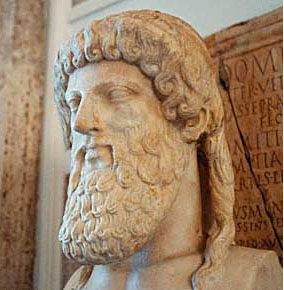 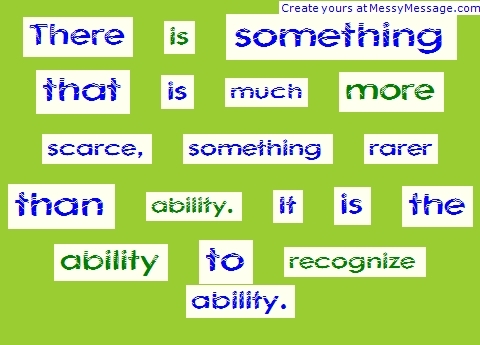 Our Role in Society…
Has to do with more than just your career.
Our roles in society have to do with purpose.

WHAT IS THE PURPOSE WE SERVE IN THE WORLD?
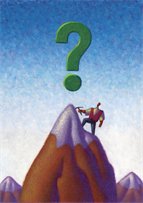 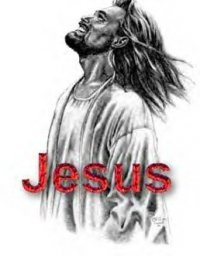 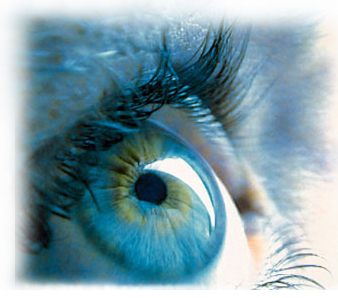 In democratic Canada, my role in society must be determined in part by what kind of citizen you choose to become.

Your actions and beliefs shape your purpose, and they have an effect on society and the people around you.
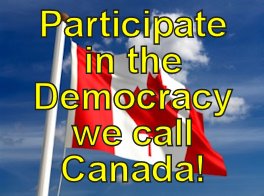 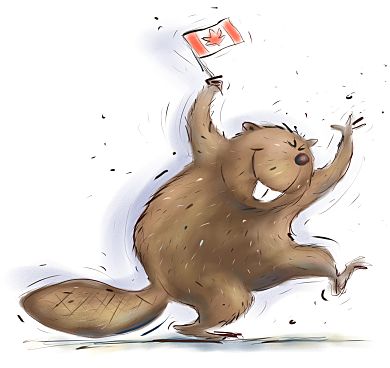 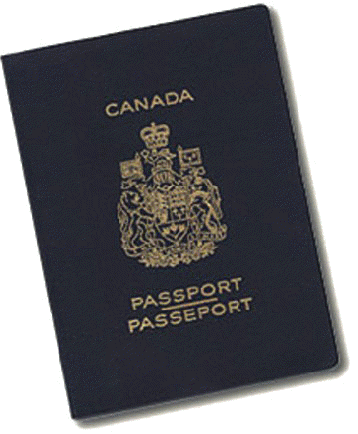 What is my role in a democratic society?
philosophers profoundly impacting and shaping western ideologies….
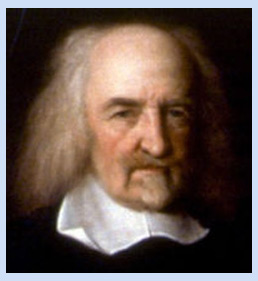 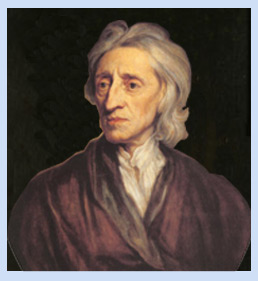 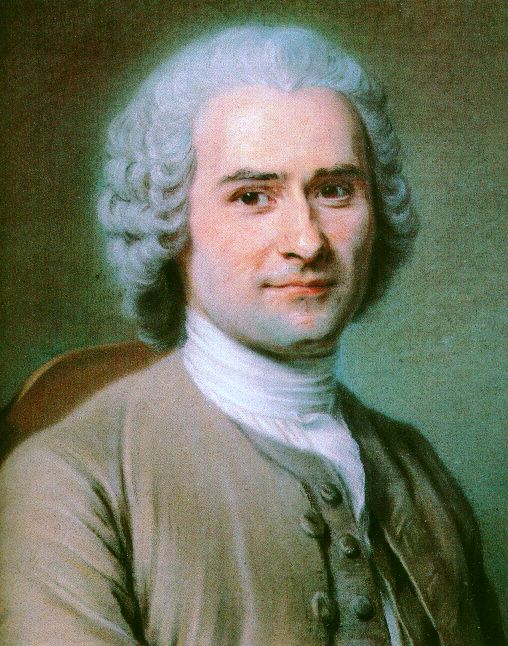 Thomas Hobbes (1588-1679)
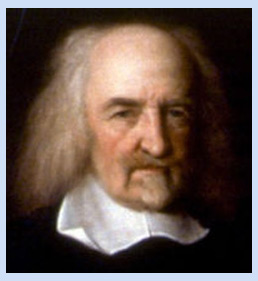 John Locke (1632-1704)
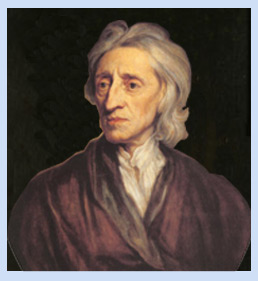 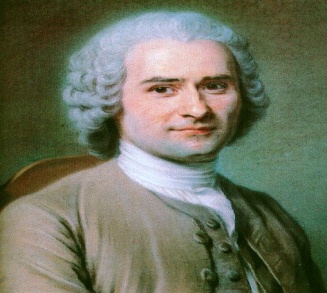 Jean-Jacques Rousseau (1712-1778)
Hobbes, Locke, Rousseau…
Task:
	Choose which philosopher you agree with the most and give evidence to support your position. Write a brief statement of your opinion.

	Choose which philosopher you agree with the least and give evidence to support your position. Write a brief statement of your opinion.

	Be prepared to discuss your reasons in small groups.
Moving Forward…
In Canada, choice is embedded in our lives.
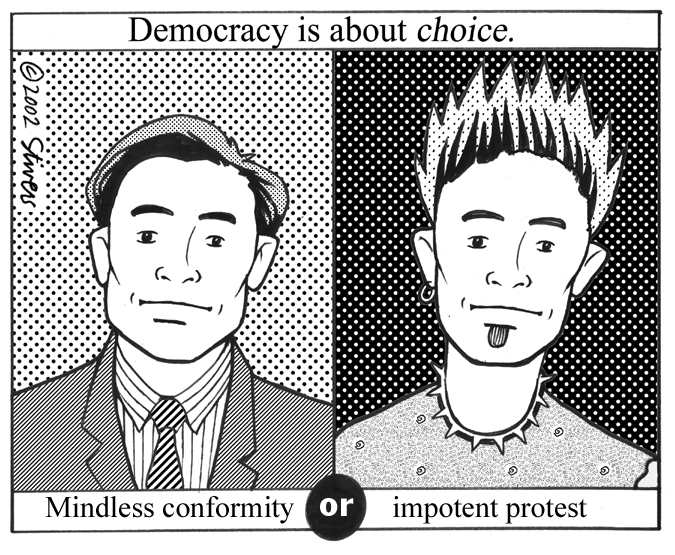 To what extent should we embrace an ideology? 

Is designed to make you think about the choices that lie ahead of you and how you will confront the issues that face your community, country and humanity.